1241 Task Force Meeting #3
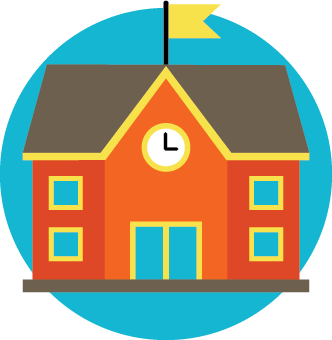 OCTOBER 17, 2023
1
[Speaker Notes: Kady]
Words from the Task Force Chair and Vice Chair
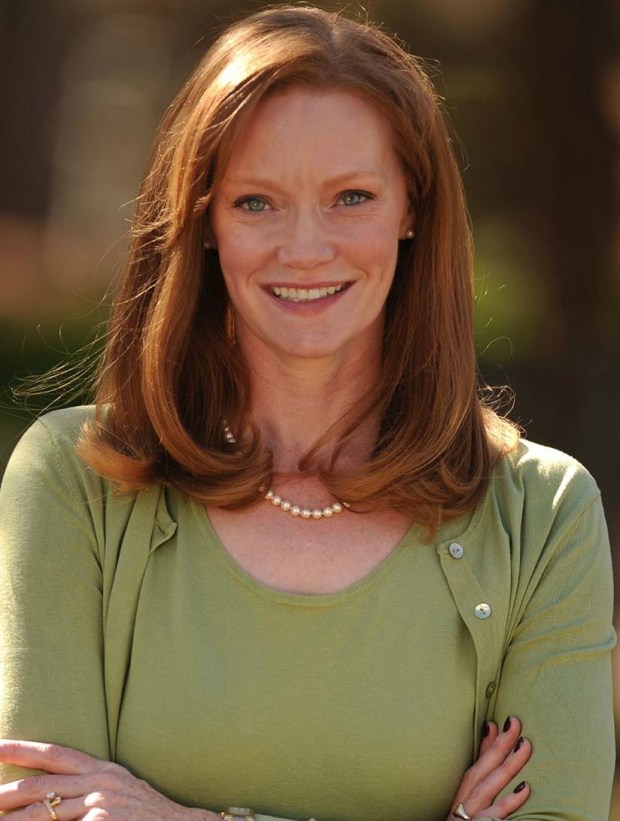 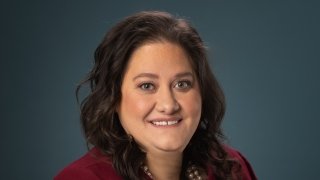 Dr. Wendy Birhanzel
Rebecca McClellan
Task Force Chair
Superintendent
Task Force Vice Chair
State Board of Education
October 17, 2023
1241 TASK FORCE
2
Objectives
Task Force Participants will:
Review group norms to guide the task force’s deliberations moving forward
Build connections among each other in relation to the task force’s work
Realign on the legislative charge of the task force
Review and discuss a draft roadmap of upcoming meeting topics aligned to the legislative charge that includes the completion of the interim and final reports
Discuss the task force’s follow up questions to CDE on the current accountability system
October 17, 2023
1241 TASK FORCE
3
Agenda
October 17, 2023
1241 TASK FORCE
4
Agenda
October 17, 2023
1241 TASK FORCE
5
Norms
October 17, 2023
1241 TASK FORCE
6
Agenda
October 17, 2023
1241 TASK FORCE
7
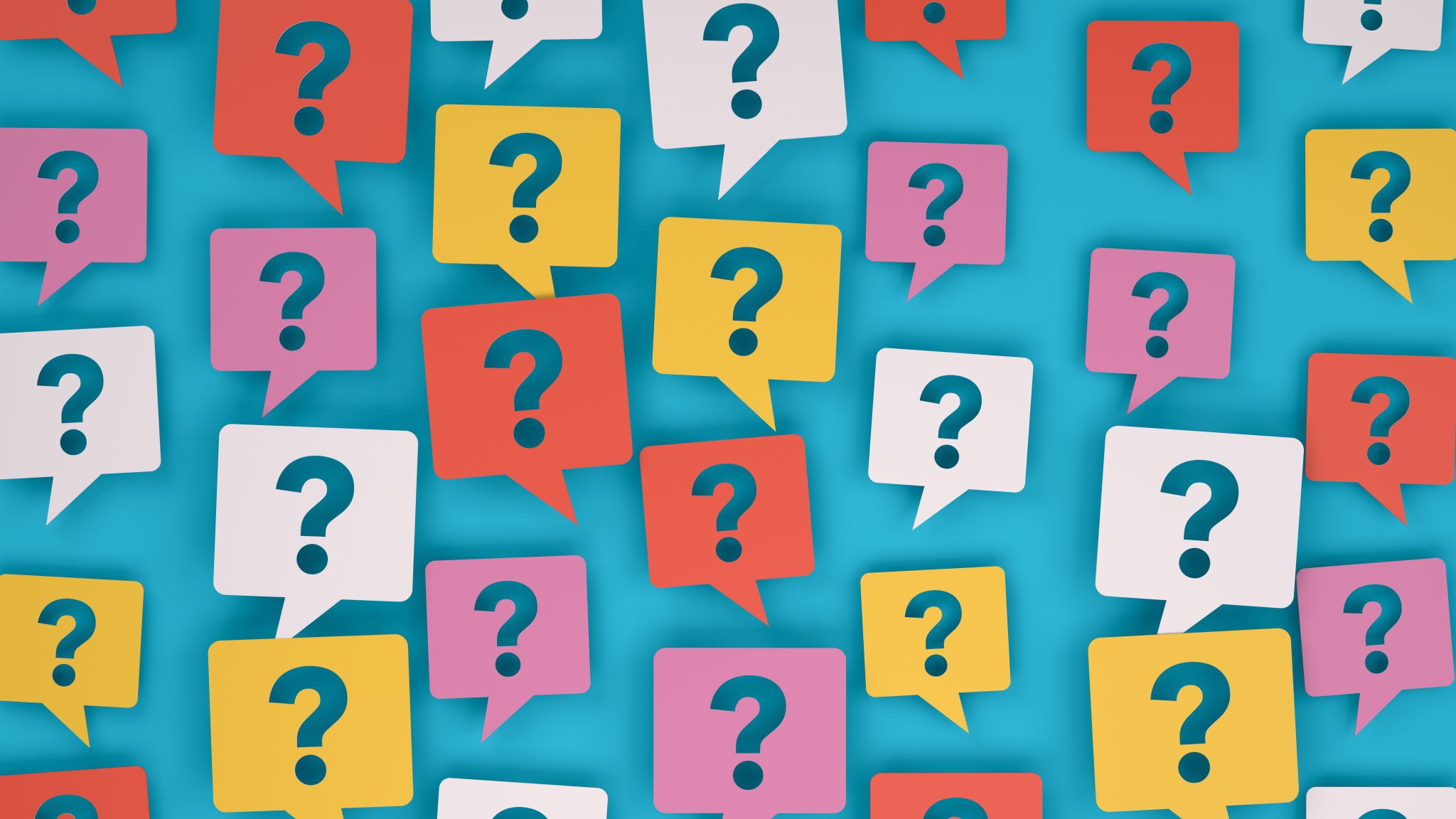 Discussion & Activity
Please share with the task force:
Why were you identified? 
What is your connection to the accountability system?
What do we, as a task force, need to make the best decisions for our state and our students? 


As task force members share, write at least one question or comment for every task force member based on what you heard them share.
October 17, 2023
1241 TASK FORCE
8
Agenda
October 17, 2023
1241 TASK FORCE
9
Agenda
October 17, 2023
1241 TASK FORCE
10
Legislative Charge: The “Tasks”
C.R.S. 2-2-2103 
(1)(a) 	In completing the study required in this part 21, the task force, at a minimum, shall consider:
(i)	Academic opportunities or inequities that may impact academic 	achievement gaps;
(ii)	Improvements to the accountability and accreditation system to 	expand and incentivize academic opportunities and address inequities;
(iii)	Promising practices in school and school districts; and
(iv)	Recommendations for legislation or rules, as necessary.

(2) 	The task force shall consult with parent organizations, student organizations, and additional stakeholders as needed to address questions necessary to finalize its findings and recommendations.
October 17, 2023
1241 TASK FORCE
11
Legislative Charge: The “Tools”
C.R.S. 2-2-2103 (1)(b) To support the considerations of the task force set forth in subsection (1)(a) of this section, the task force may review:
(i) 	The results of the statewide education accountability systems audit report 	described in section 2-3-127;
(ii)	The local accountability systems described in part 7 of article 11 of title 22;
(iii) 	The results of the local accountability system grant program created in 	section 22-11-703;
(iv)	The annual report and evaluation from the high school innovative learning pilot program created in article 35.6 of title 22;
(v)	The results of the school transformation grant program created in section 	22-13-103;
(vi)	The interim and final reports from the secondary, postsecondary, and work-based learning integration task force created in part 2 of article 35.3 of title 22;
(vii)	Promising practices from other states as identified by task force members; and
(viii)Leading indicators or instructional practices that could be added to the 	accountability measures.
12
Legislative Charge: The “Tasks” and “Tools”
IN COMPLETING THE STUDY REQUIRED IN THIS PART 21, THE TASK FORCE, AT A MINIMUM, SHALL CONSIDER: 

ACADEMIC OPPORTUNITIES OR INEQUITIES THAT MAY IMPACT ACADEMIC ACHIEVEMENT GAPS;
IMPROVEMENTS TO THE ACCOUNTABILITY AND ACCREDITATION SYSTEM TO EXPAND AND INCENTIVIZE ACADEMIC OPPORTUNITIES AND ADDRESS INEQUITIES; 
PROMISING PRACTICES IN SCHOOLS AND SCHOOL DISTRICTS; AND 
RECOMMENDATIONS FOR LEGISLATION OR RULES, AS NECESSARY. 


TO SUPPORT THE CONSIDERATIONS OF THE TASK FORCE SET FORTH IN SUBSECTION (1)(a) OF THIS SECTION, THE TASK FORCE MAY REVIEW: 

THE RESULTS OF THE STATEWIDE EDUCATION ACCOUNTABILITY SYSTEMS AUDIT REPORT DESCRIBED IN SECTION 2-3-127; 
THE LOCAL ACCOUNTABILITY SYSTEMS DESCRIBED IN PART 7 OF ARTICLE 11 OF TITLE 22; 
THE RESULTS OF THE LOCAL ACCOUNTABILITY SYSTEM GRANT PROGRAM CREATED IN SECTION 22-11-703; 
THE ANNUAL REPORT AND EVALUATION FROM THE HIGH SCHOOL INNOVATIVE LEARNING PILOT PROGRAM CREATED IN ARTICLE 35.6 OF TITLE 22; 
THE RESULTS OF THE SCHOOL TRANSFORMATION GRANT PROGRAM CREATED IN SECTION 22-13-103; 
THE INTERIM AND FINAL REPORTS FROM THE SECONDARY, POSTSECONDARY, AND WORK-BASED LEARNING INTEGRATION TASK FORCE CREATED IN PART 2 OF ARTICLE 35.3 OF TITLE 22; 
 PROMISING PRACTICES FROM OTHER STATES AS IDENTIFIED BY TASK FORCE MEMBERS; AND 
 LEADING INDICATORS OR INSTRUCTIONAL PRACTICES THAT COULD BE ADDED TO THE ACCOUNTABILITY MEASURES.
“TASKS”
“TOOLS”
Legislative Charge: The Reports
C.R.S. 2-2-2103 
(3) On or before March 1, 2024, the task force shall submit an interim report, including its initial findings and recommendations on issues identified in subsection (1) of this section, to the education committees of the house of representatives and the senate, or their successor committees; the governor; the state board; the commissioner of education; and the department.
(4) On or before November 15, 2024, the task force shall submit a final report…
Proposed Final Report 
Review Charge 
Report on Activity of the Task Force 
Identify Recommendations for rules or legislative change
Proposed Interim Report 
Review Charge 
Report on Activity of the Task Force  
Identify Future Direction of the Task Force
14
Agenda
October 17, 2023
1241 TASK FORCE
15
Roadmap:  Report Deadlines
The report deadlines divide the task force work into two phases
PHASE II – “THE HOW”
PHASE I – “THE WHAT”
“ON OR BEFORE NOVEMBER 15, 2024, THE TASK FORCE SHALL SUBMIT A FINAL REPORT, INCLUDING ITS FINDINGS AND RECOMMENDATIONS ON ISSUES IDENTIFIED IN SUBSECTION (1) OF THIS SECTION, …”
“ON OR BEFORE MARCH 1, 2024, THE TASK FORCE SHALL SUBMIT AN INTERIM REPORT, INCLUDING ITS INITIAL FINDINGS AND RECOMMENDATIONS ON ISSUES IDENTIFIED IN SUBSECTION (1) OF THIS SECTION, TO THE [LEGISLATURE]…”
October 17, 2023
1241 TASK FORCE
16
Roadmap:  Legislative “Shall” Statements are Used to Guide Meetings
“In completing the study required in this part 21, the task force, at a minimum shall consider:..”
“Improvements to the accountability and accreditation system to expand and incentivize academic opportunities and address inequities;”
“Academic opportunities or inequities that may impact academic achievement gaps;”
“Promising practices in schools and districts;”
“Recommendations for rules or legislation, as necessary.”
October 17, 2023
1241 TASK FORCE
17
Roadmap:  Phase 1 – Interim Report & “The What”
Content and agendas for these meetings to be developed from task force feedback, along with the “tools” listed in legislation.
Feedback from “parent organization, student organizations and additional stakeholders as needed” to be incorporated throughout Phase I as identified by Task Force member.
October 17, 2023
1241 TASK FORCE
18
[Speaker Notes: Incorporate interim not final here and in the leg charge section
Add box from slide 24]
Roadmap:  Phase II – Interim Report & “The How”
At least one additional meeting may be needed to finalize the report.
Feedback from “parent organization, student organizations and additional stakeholders as needed” to be incorporated throughout Phase II as identified by Task Force member.
October 17, 2023
1241 TASK FORCE
19
Roadmap:  Overall Proposed Timeline
March 1st   
Interim report submitted to the legislature, et al.
November 15th  
Final report submitted to the legislature, et al.
20
Roadmap:  Next Steps
Refine roadmap based on task force feedback
Adopt a final proposed roadmap (but not detailed agendas) at next meeting
Develop agendas on a rolling basis based on task force feedback using surveys between meetings.
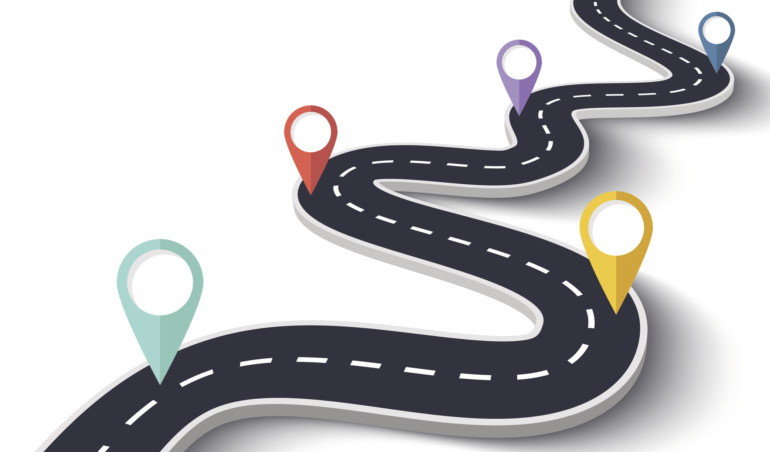 October 17, 2023
1241 TASK FORCE
21
Agenda
October 17, 2023
1241 TASK FORCE
22
Agenda
October 17, 2023
1241 TASK FORCE
23
Responses on 1241 Task Force Questions from September Meeting
October 17, 2023
24
Agenda
Recap on Foundations of State Accountability
Activity: Jigsaw on Responses from September Meeting
Deeper Dive
Growth Model
On Track Growth
Setting Direction
25
Accountability Theory of Action
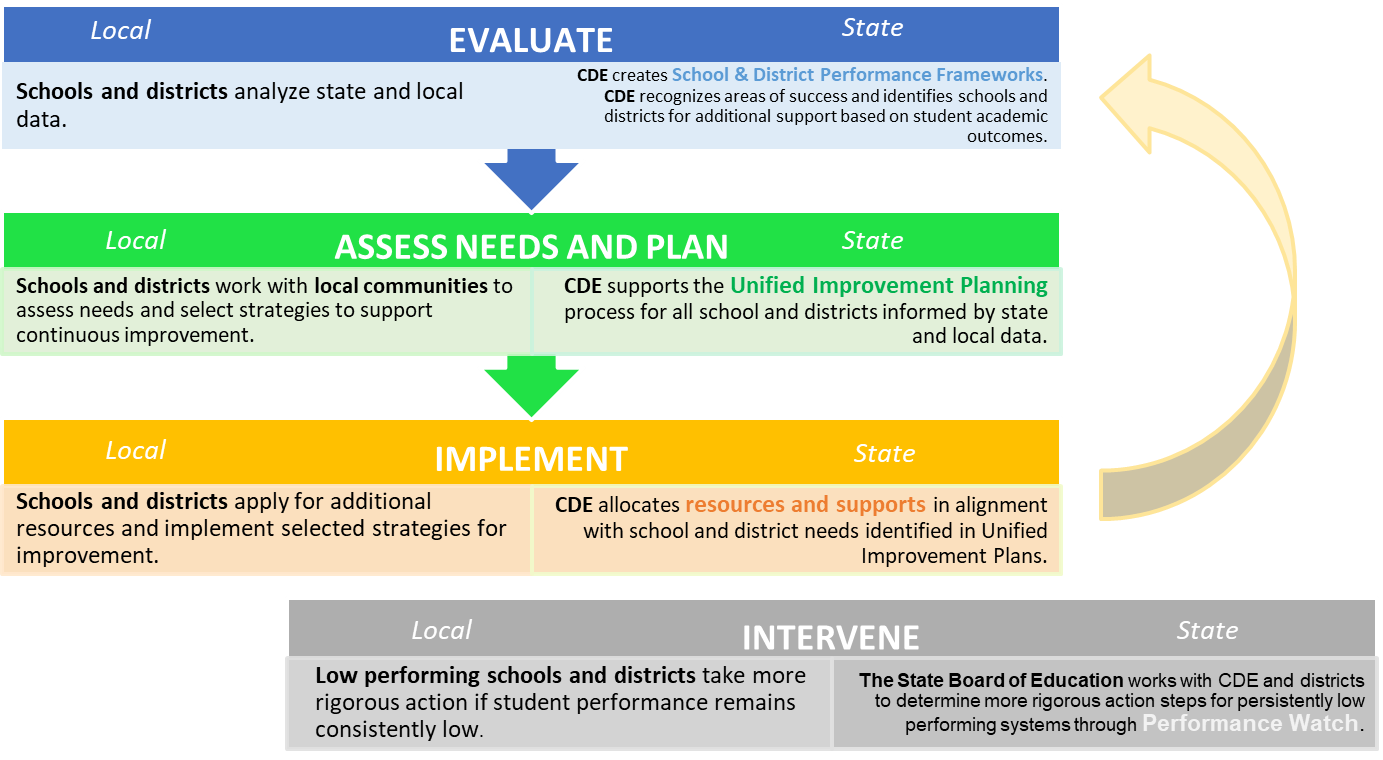 Accreditation
26
Performance Frameworks | Purpose
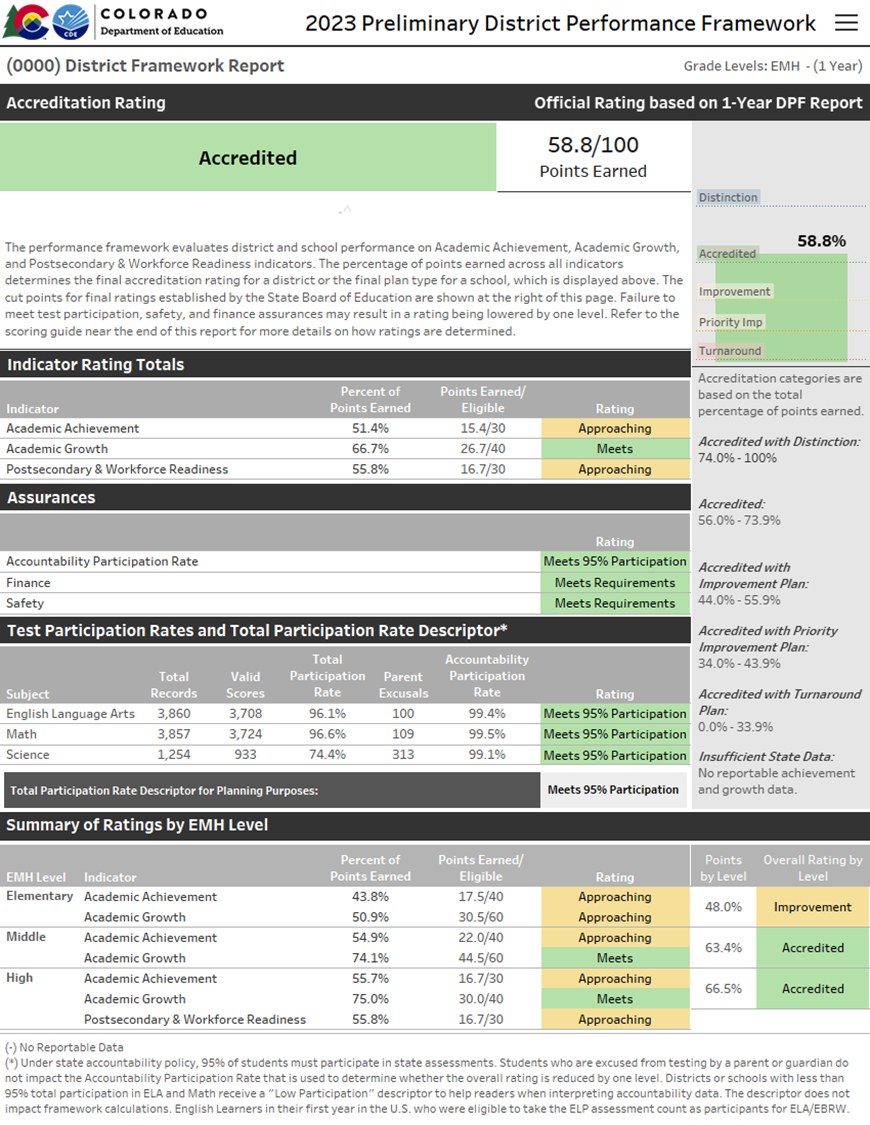 Provides a statewide evaluation of student performance that highlights areas of success and areas for improvement.
Identify those districts and schools whose students are lowest-performing based on academic achievement, growth and postsecondary workforce readiness data, and direct state support and intervention appropriately.
Identify those districts and schools whose students are the highest-performing based on academic achievement, growth and postsecondary and workforce readiness data, recognize them and learn from their practices.
27
Performance Frameworks | Performance Indicators
28
Performance Frameworks | Weightings and Ratings
Elementary & Middle Schools
Ratings
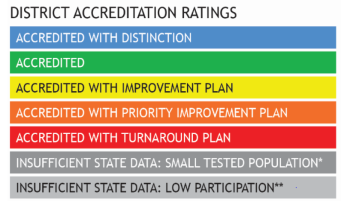 High Schools & Districts
29
Agenda
Recap on Foundations of State Accountability
Activity: Jigsaw on Responses from September Meeting
Deeper Dive
Growth Model
On Track Growth

Setting Direction
30
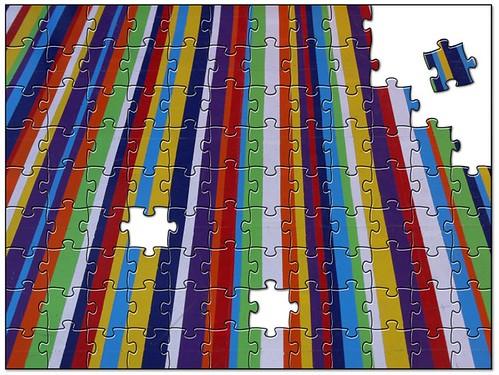 Activity:  Jigsaw on Responses from September Meeting
Refer to the CDE responses from the September meeting.
Read through your assigned section. 
In your small group:
Introduce yourselves
Designate a note taker and a reporter 
Discuss these questions:
How can you summarize the responses for the whole group in 1 minute?
What is one major takeaway and one area where the small group has remaining questions?
 Share out with the whole group
31
Agenda
Recap on Foundations of State Accountability
Activity: Jigsaw on Responses from September Meeting
Deeper Dive
Growth Model
On Track Growth

Setting Direction
32
Why is student growth data important?
Shows how well schools are doing in helping each student progress. 
All students can show growth – even high performing students
Less of a relationship to student characteristics outside the control of schools  (e.g., poverty)  than other measures (e.g., achievement, PWR).
Integral for accountability determinations. 
Growth indicator must be given the most weight in the frameworks
Growth data informs improvement planning within schools and districts.
Helps track student, school, district and state recovery from pandemic.
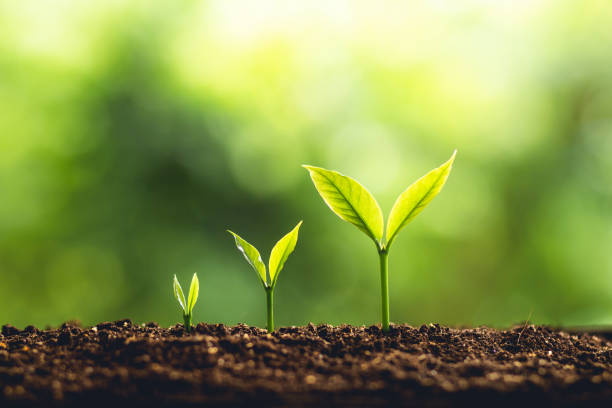 [Speaker Notes: So jumping in, why is student growth data important?]
What is the Colorado Student Growth Model?
Developed by CDE and the National Center for the Improvement of Educational Assessment. First used n 2009.
Growth data shows how much progress individual students have made between last year and this year as measured by the CMAS and PSAT/SAT assessments in English language arts and math. Also, growth is calculated for WIDA-ACCESS based on the overall score.
Student Growth Percentiles are determined by how much students have progressed compared to their “academic peers.”  It is a normative comparison of change. 
Growth data can be summarized for specific groups of students, schools and by district.
[Speaker Notes: Growth scores, as they’re utilized in Colorado result from the Application of the Colorado growth model.  The development of the model started in 2006 and it was first used to measure growth in 2009 Today it is being utilized in some fashion by nearly half of the states in the U.S.   Some of the states include south Dakota, Wyoming, Nevada, Arizona, Georgia, Wisconsin, Oregon, Washington, etc. 

The growth model, measures growth for every student regardless of where they start, comparing individual students to other who have the same score history.  It includes metrics for students, groups of students, schools and districts.]
Big Ideas:  Academic Peers
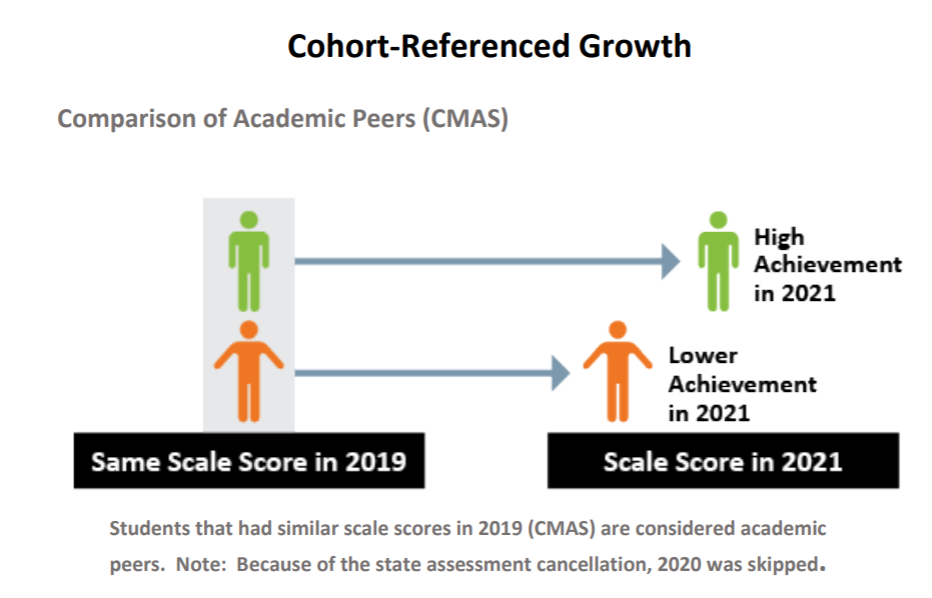 Higher Achievement in 2022
Lower Achievement in 2023
Scale Scores in 2023
Same Scale Score in 2022
Students that had similar scale scores in 2022 are considered academic peers in 2023.  Other designations (e.g., IEP status, location) are not considered in designating academic peers.
35
Big Ideas:  50th Percentile
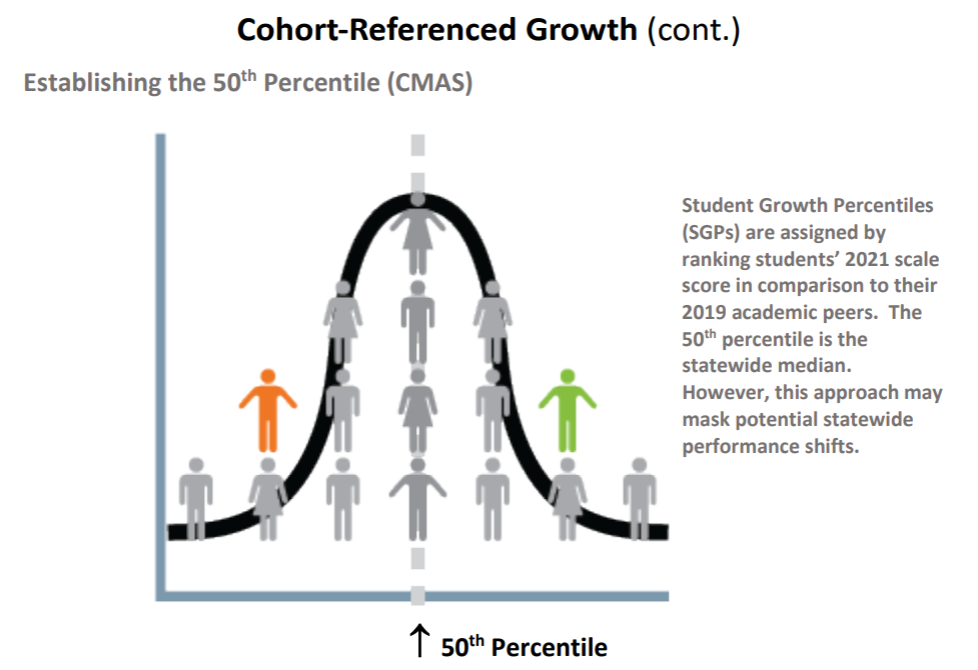 Student Growth Percentiles (SGPs) are assigned by ranking students’ 2023 scale score in comparison to their 2022 academic peers.  The 50th percentile is the statewide median.
36
Summary:  Calculating Student Growth Percentiles (SGPs)
The student growth percentile (SGP) tells us how a student's current test score compares to those of other students across the state with similar score histories. 
SGPs are calculated based on at least two sequential state assessment scores that follow a normal grade progression.

Current SGPs use scale scores from up to three prior years of assessment data (whenever possible).
[Speaker Notes: In Colorado, student growth percentiles are calculated for every student that has two consecutive years of valid scores on the state summative assessment (CMAS PARCC) or the ELL (WIDA-ACCESS)  and now for PSAT9 to SAT11 assessment. The percentiles are calculated for Math and English Language Arts for CMAS PARCC, For ACCESS an overall growth percentile is calculated, and for SAT growth is calculated for EBRW and Math.  The calculation methodology is rather complex.]
Big Ideas:  50th Percentile for Schools
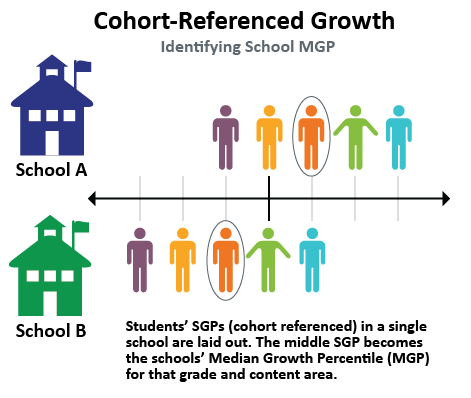 Establishing the 50th Percentile
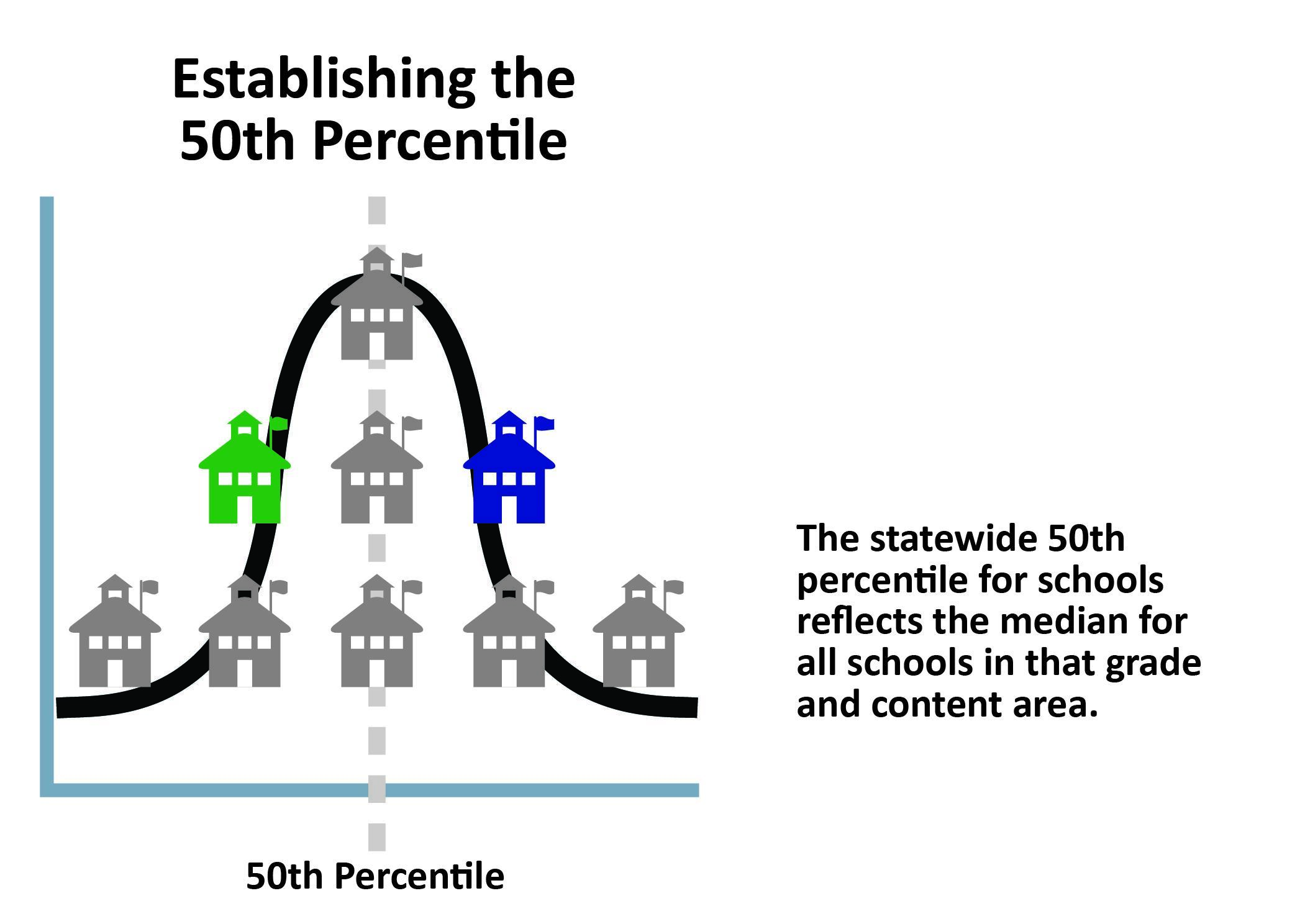 38
Summary:  Calculating Median Growth Percentiles (MGPs)
The median student growth percentile (MGP) tells us how well a group of students is growing in comparison with other groups.  The MGP tells us how much growth that a group as a whole is achieving.
The metric provided is the “median” of the student growth percentiles for that disaggregated group – the median student growth percentile.

Median growth percentiles are aggregated by CDE for the following groups:
State, district, and school (overall and by grade)
Minority, Migrant, Performance Level, Gifted, FRL, IEP, Multilingual Learner, and Gender
[Speaker Notes: In addition to the Student growth percentile we can calculate median growth percentiles to represent different groups of students.  The MGP helps us understand how a group of students are doing overall much like a average, however, the median is used as it better represents a group of students and is less impacted by extreme scores. If we are interested in disaggregated group growth, for example all ELL students), it would be calculated the same way as school growth except that only students in the disaggregated group are considered (e.g. English language learners). The metric that is provided is the “median” of the student growth percentiles for that group. So, for example, we would see the median student growth percentile for English Learners, or students on an IEP.]
Summary:  Growth Percentiles at Different Levels
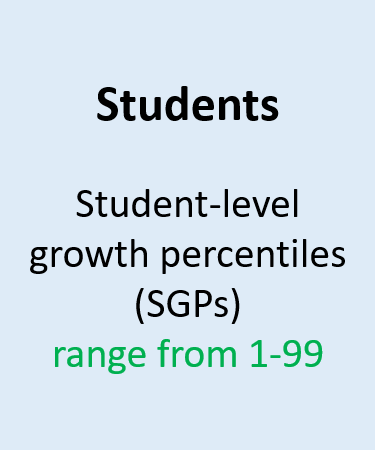 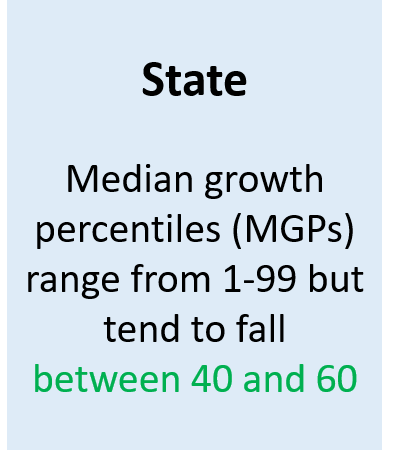 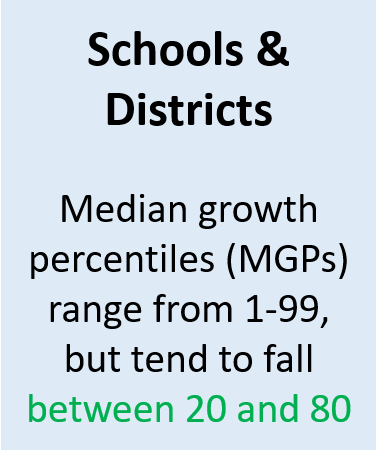 Big Ideas:  Analyzing Growth
High growth can be an indicator of progress, but it may not be enough to help students catch up
Growth should always be considered in relation to achievement!
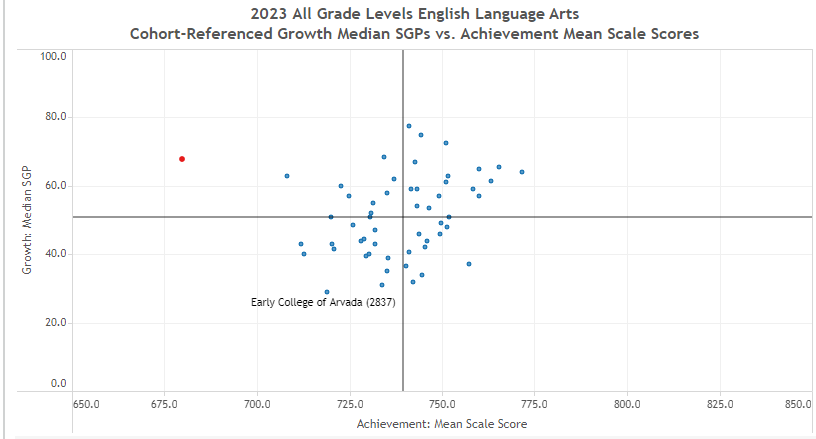 High Growth/ Low Ach
High Growth/ High Ach
Low Growth/ Low Ach
Low Growth/ High Ach
Problem of Practice:  What if you are the school circled in red?  You are at the 50th percentile!  How much growth is needed to attain higher achievement?
41
Activity: Process with a Partner
Turn to a partner and process the basics on the growth model.
Can you explain why growth and achievement need to be considered together?
Jot down any remaining questions on a sticky note.
42
Agenda
Recap on Foundations of State Accountability
Activity: Jigsaw on Responses from September Meeting
Deeper Dive
Growth Model
On Track Growth

Setting Direction
43
Summary of Potential Changes within Performance Frameworks
PWR = Postsecondary & Workforce Readiness
AP = Advanced Placement
CE = Concurrent Enrollment
IB = International Baccalaureate
CCR = College and Career Readiness
44
On-Track Growth | Definition
Statutory Requirement
Required performance indicator for inclusion in annually-determined school and district rating calculations. 
Student academic growth to standards, based on students progress toward meeting the state standards… or for students who meet grade-level expectations on the state standards, progress toward higher levels of achievement, if available, as measure by the statewide assessments. (22-11-204(1)(a)(III))
In Other Words…
The growth to standard or on-track growth metric needs to measure a student’s progress towards meeting a target level of performance within a given timeframe. 
This metric needs to update/incorporate observed progress over time.
On-Track Growth | Student Example
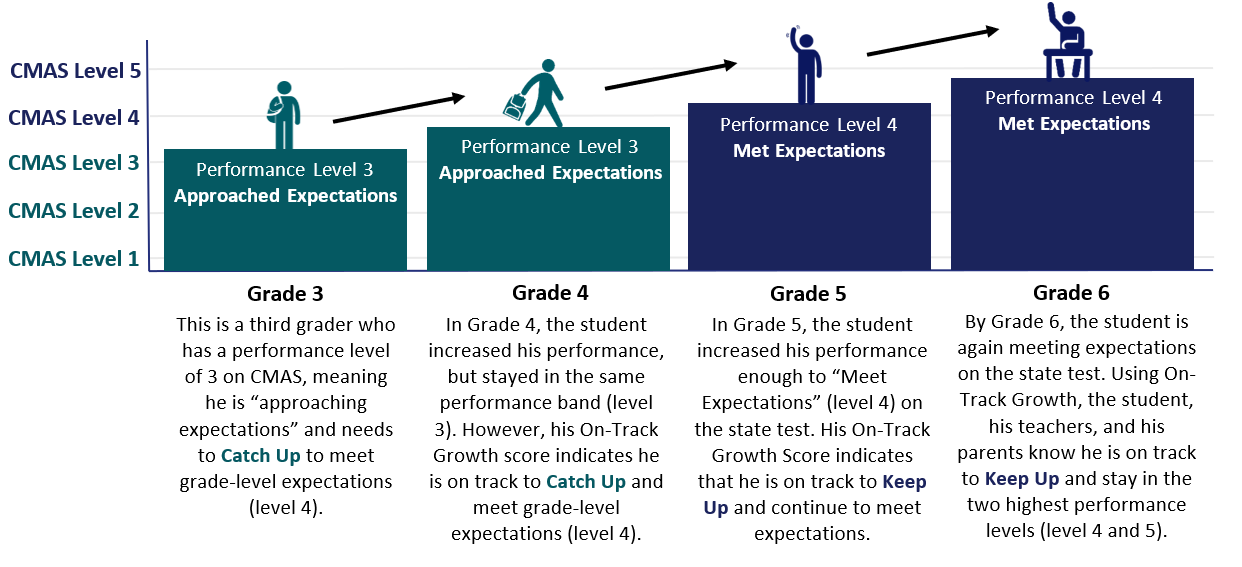 Key Terms
Catch Up: Students not yet meeting grade-level expectations, are expected to advance to the next performance level within two years  
Keep Up: Students meeting or exceeding grade-level expectations are expected to maintain grade-level performance over a three-year period.
46
On Track Growth| Integration into Frameworks
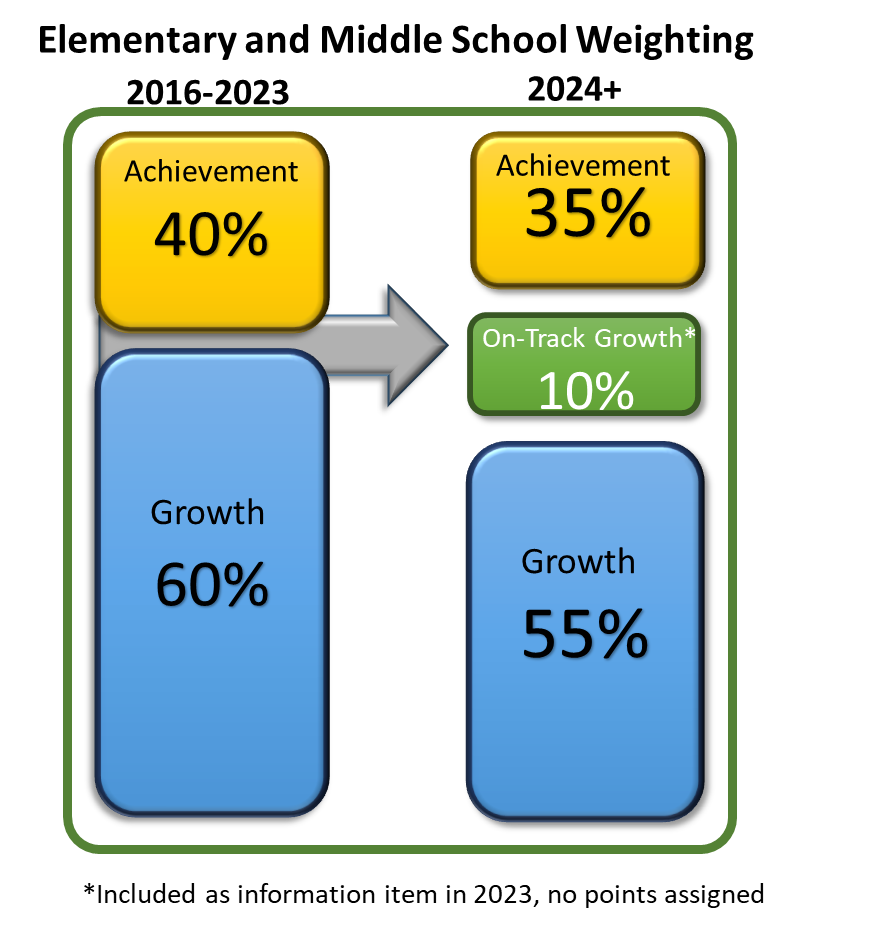 Points Eligible for On-Track Growth will follow same approach Achievement and Growth metrics.  
All Disaggregated groups combined = ½ All Students group weight.
Sub-indicator cuts set at the 15th-50th-85th percentiles of All Students distributions.
English Language Proficiency (ELP) On-Track measures will stay in existing Growth Indicator.  
State board approved  revised indicator weightings for elementary & middle schools
47
On Track Growth| Impact Data on Plan Assignments for Elementary and Middle Schools
Takeaway:  Minimal changes to school-level framework plan type assignments.
Note that counts include elementary, middle and EM schools (excludes schools serving high school grades).
English Language Proficiency On Track Growth remained in the Growth Performance Indicator.
48
On Track Growth| Outstanding Issues for High School
Differences in proficiency expectations and number of levels for CMAS v. PSAT
PSAT/SAT will be transitioning to a Computer Adaptive format in spring 2024
According to College Board, scores on the digital PSAT/SAT will mean the same thing as the paper and pencil assessments
On Track Growth uses score progressions across prior years to estimate how much growth a student would need to make in future years to reach a target level of proficiency
Current high school On Track Growth estimates are based on paper and pencil score progressions and may not align with upcoming progression from paper to digital or future digital to digital progressions
Would need two consecutive years of digital PSAT/SAT scores to ensure accuracy of progressions and On Track Growth calculations
49
[Speaker Notes: Hand over to lisa]
On Track Growth| Proposal for District Weighting
Follow weighting approach for elementary and middle school (i.e., 10% for OTG; 5% from achievement and 5% from growth).
English Language Proficiency On Track Growth would move into this new performance indicator.
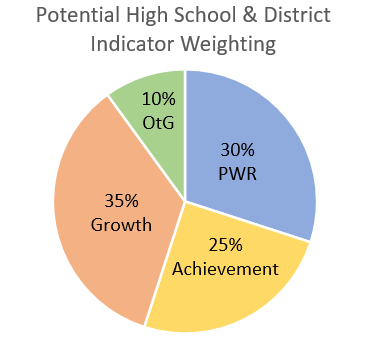 Current
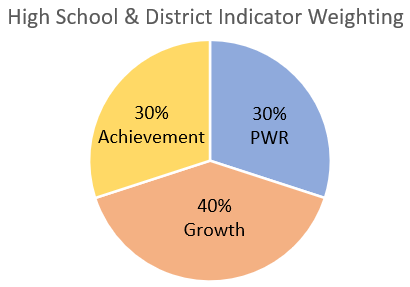 50
On Track Growth| Impact Data on Plan Assignments for Middle/High and Elementary/Middle/High Schools
Takeaway:  Minimal changes to school-level framework plan type assignments.
Note that counts include MH and EMH schools
English Language Proficiency On Track Growth remained in the Growth Performance Indicator.
51
On Track Growth| Impact Data on Plan Assignments for Districts
Takeaway:  Very minimal changes to district-level framework rating assignments.
Note that districts with Insufficient State Data were not included.
English Language Proficiency On Track Growth remained in the Growth Performance Indicator.
52
On Track Growth| Emerging Feedback from the Field
CDE has been gathering input from variety of stakeholder groups (e.g., Accountability Work Group, 7C’s, K-12 Advocacy Group) and will continue to gather input.
Early themes
53
Activity: Process with a Partner
Turn to a partner and process the basics on the On Track Growth.
Discuss how this could be a helpful measure to better understand the relationship between growth and achievement.
Discuss any feedback you would like to provide to the state board as they consider adopting this measure into the frameworks or to at least share out for public reporting.
Jot down your feedback on a sticky note.
54
Agenda
Recap on Foundations of State Accountability
Activity: Jigsaw on Responses from September Meeting
Deeper Dive
Growth Model
On Track Growth
Setting Direction
55
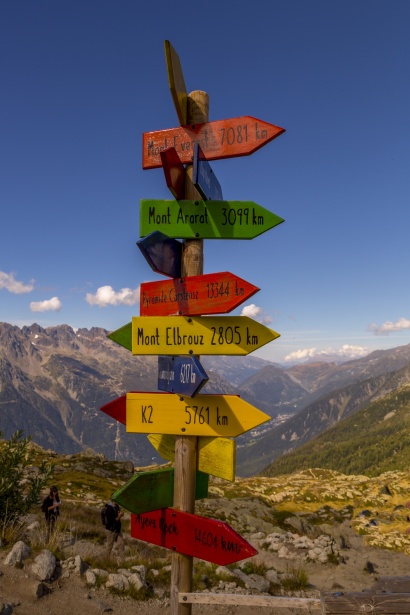 Setting Direction
Help staff prepare for future meetings:
What additional deep dives would be helpful (e.g., accountability clock analyses, federal requirements)?
What additional questions or analysis would be beneficial to the whole task force?
56
Agenda
October 17, 2023
1241 TASK FORCE
57
Wrap Up & Next Steps
Review admin and feedback survey
Questions for next meeting
2024 meeting dates
1:1s with new facilitators
Next meeting
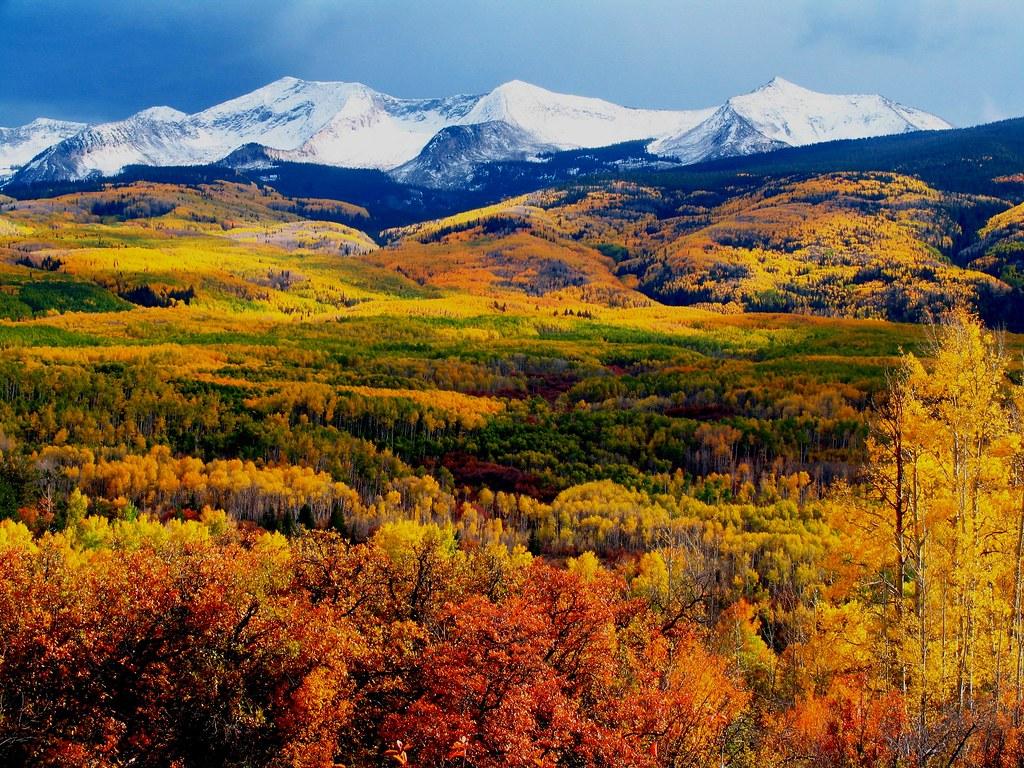 58